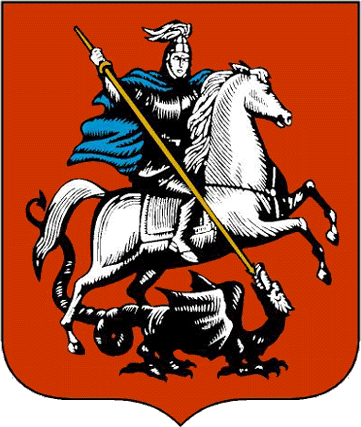 О работе ГБУ «Жилищник Мещанского района» в 2018 году
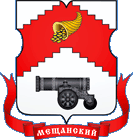 ХАРАКТЕРИСТИКИ
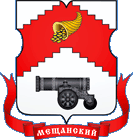 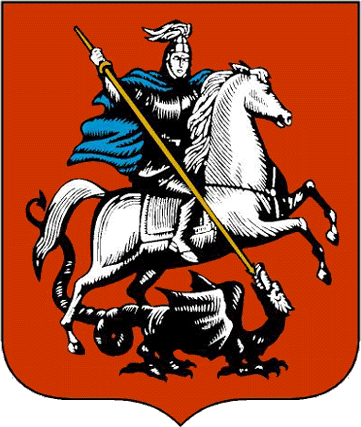 Всего дворовых территорий                                          250
общая площадь дворовых территорий                      716 877,9  
площадь асфальта во дворах                                         387 537 кв. м.  
других покрытий                                                                80 913, 59
площадь газона                                                                  248 426,95 
Детских площадок                                                              105
Спортивных площадок                                                      17
Площадок для выгула собак                                            7
В управлении                                                                       206 МКД( 3 дома в эксплуатации).
Общая площадь МКД                                                        778 075,4
Жилая площадь                                                                   632 332,6
Не жилая                                                                               145 742, 8 
Объектов ОДХ 66                                                                площадью 372 046.0 кв. м
Содержание и ремонт дворовых территорий в летний период
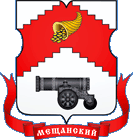 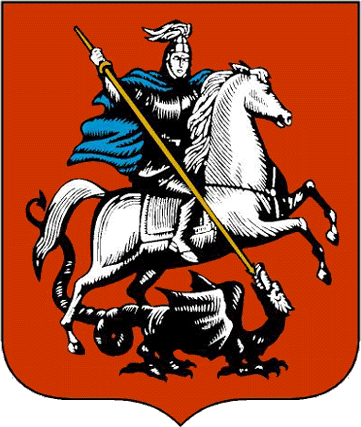 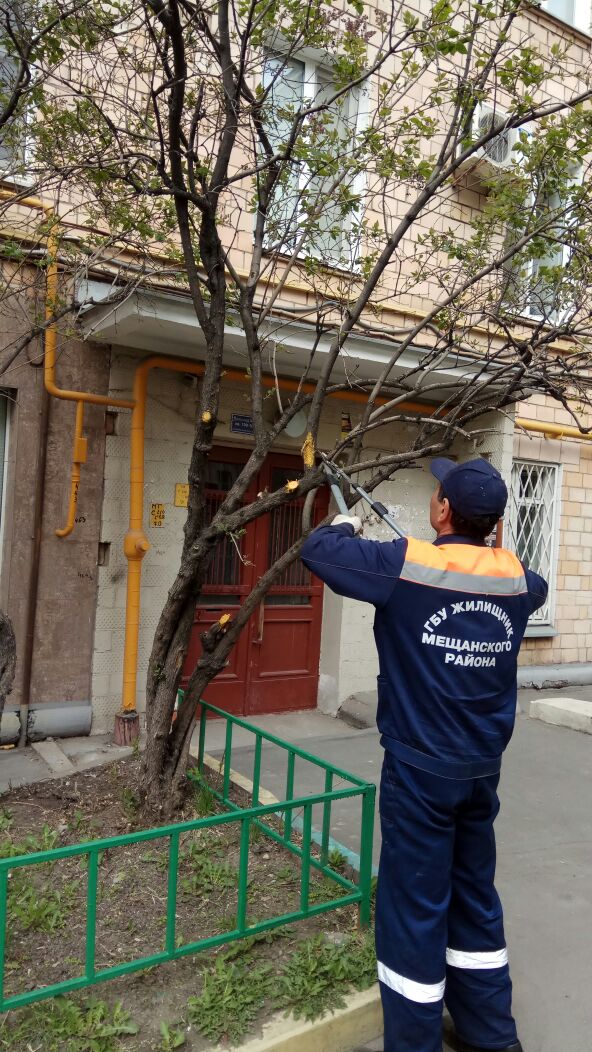 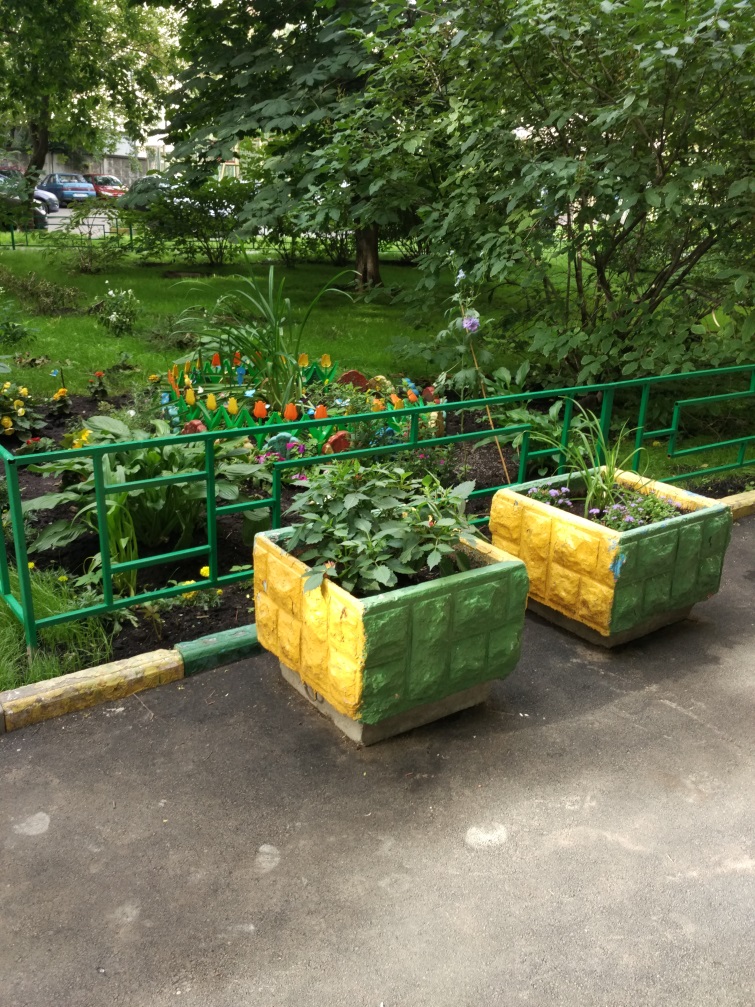 Содержание и ремонт дворовых территорий в летний период
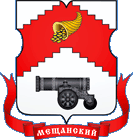 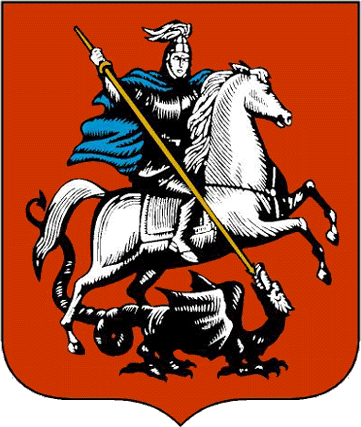 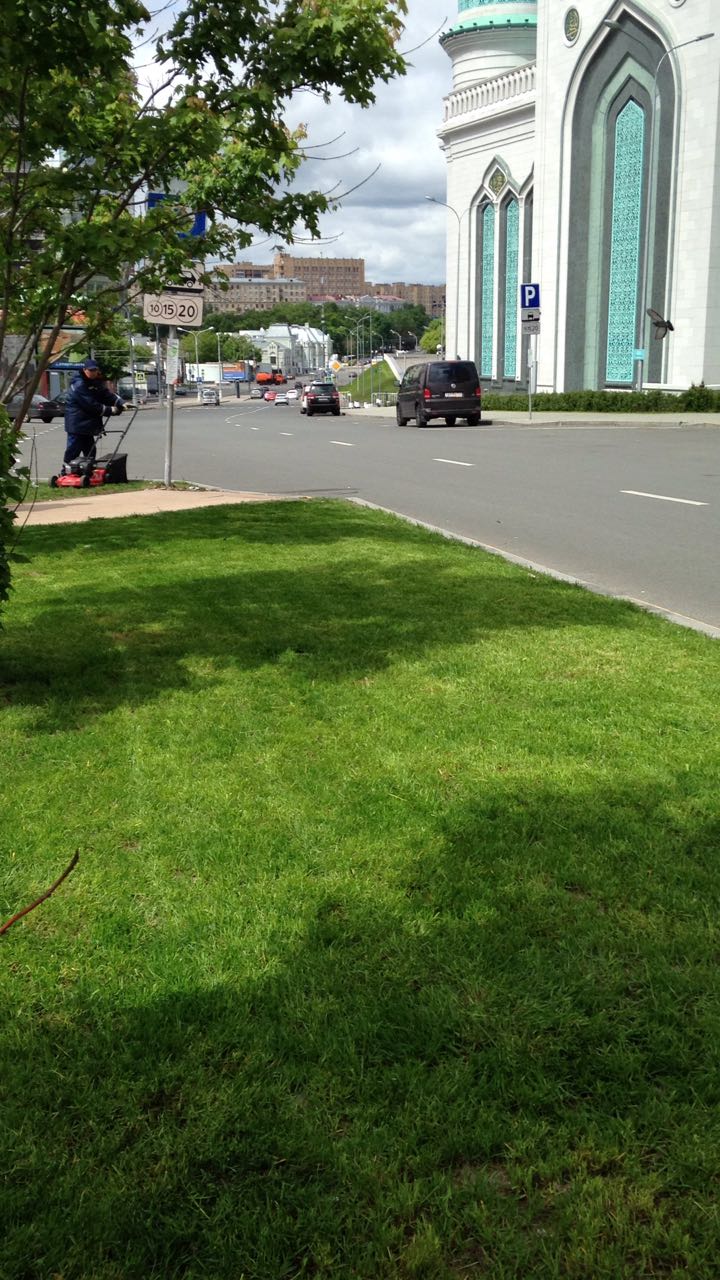 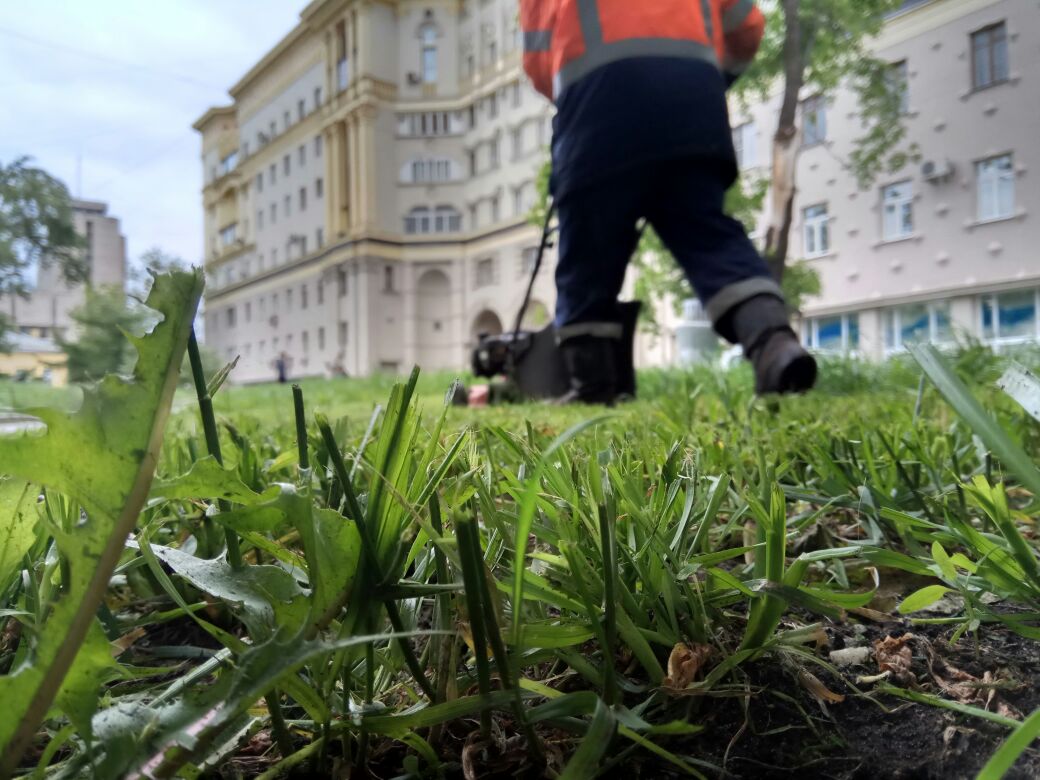 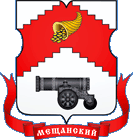 Санитарная обрезка деревьев
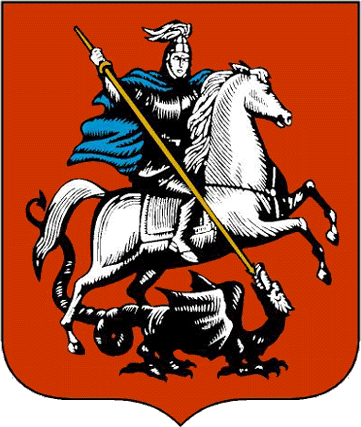 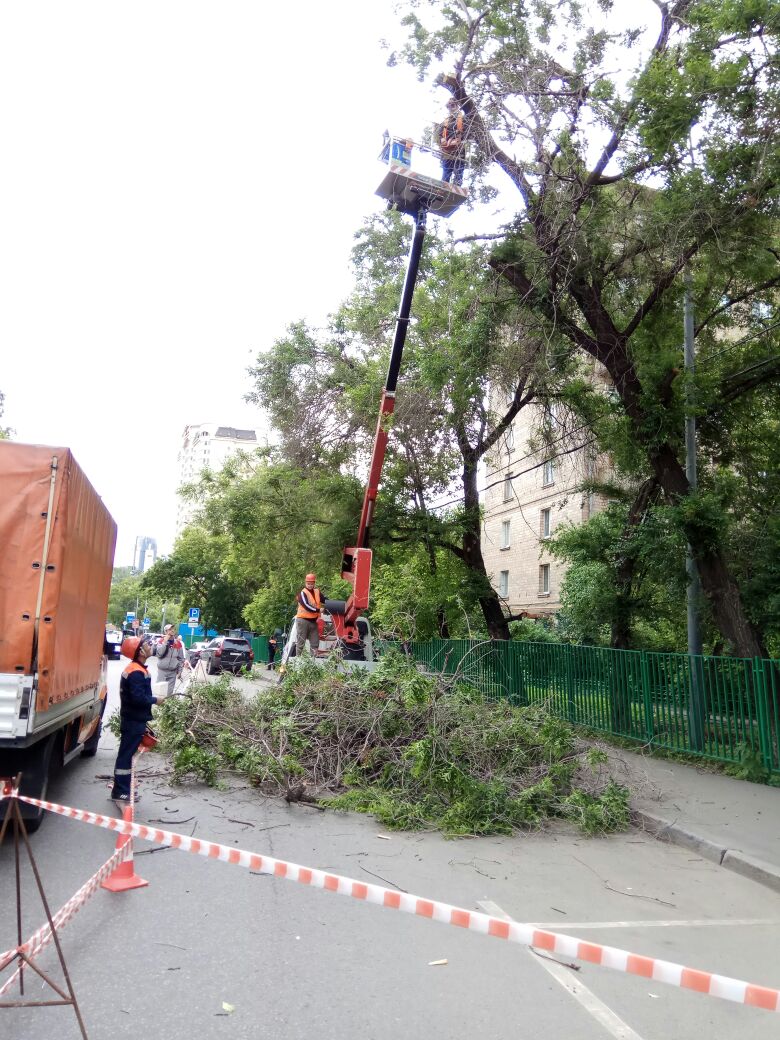 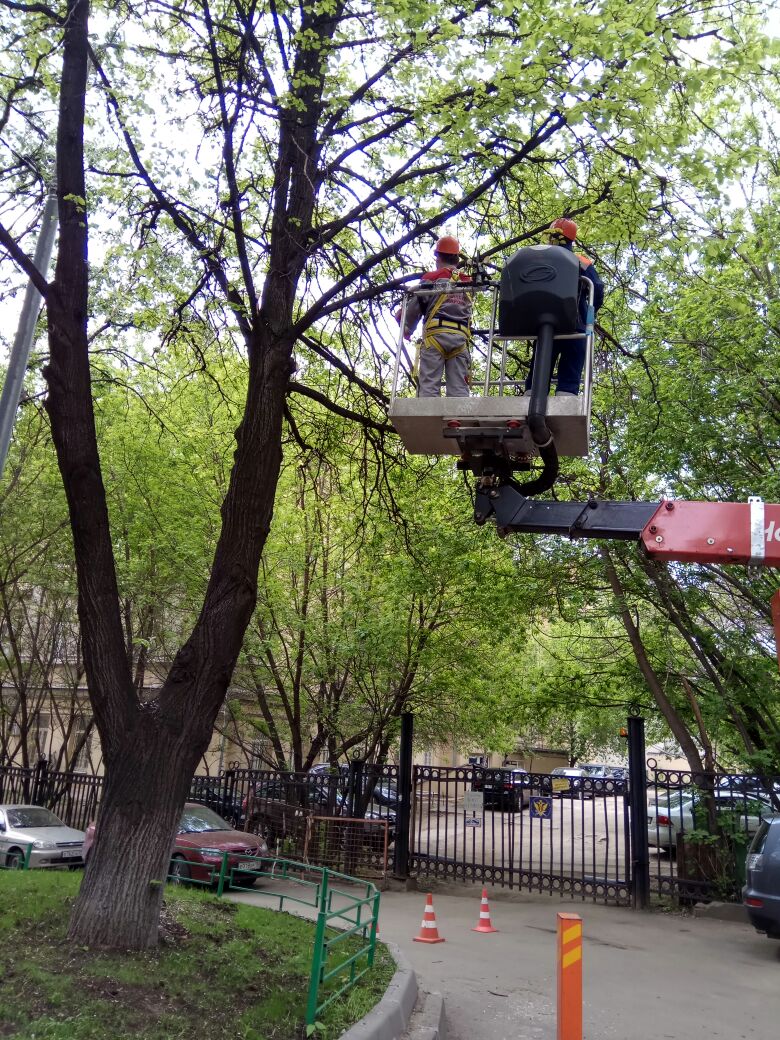 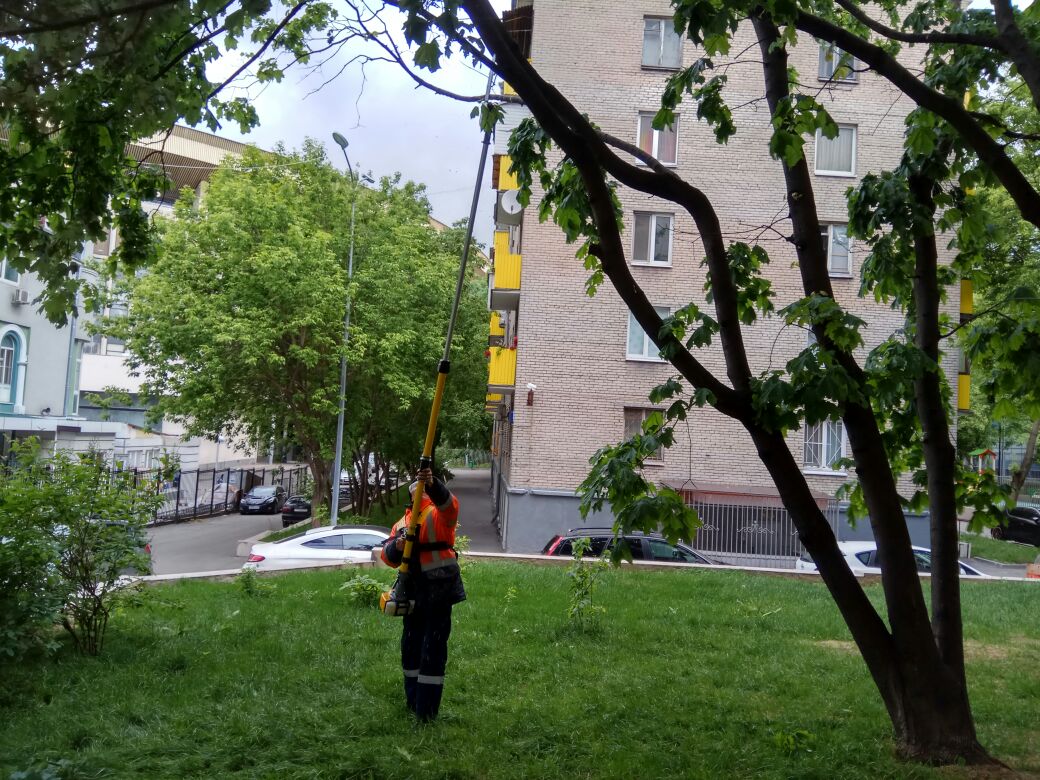 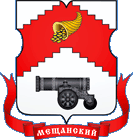 Озеленение территории
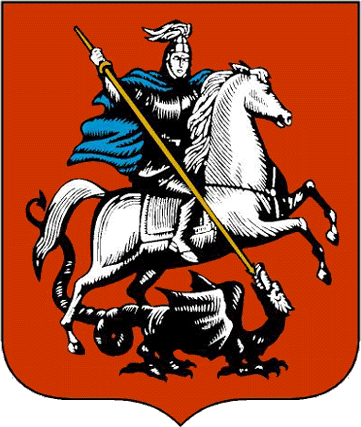 Банный переулок д. 6
Мещанская ул. д 3
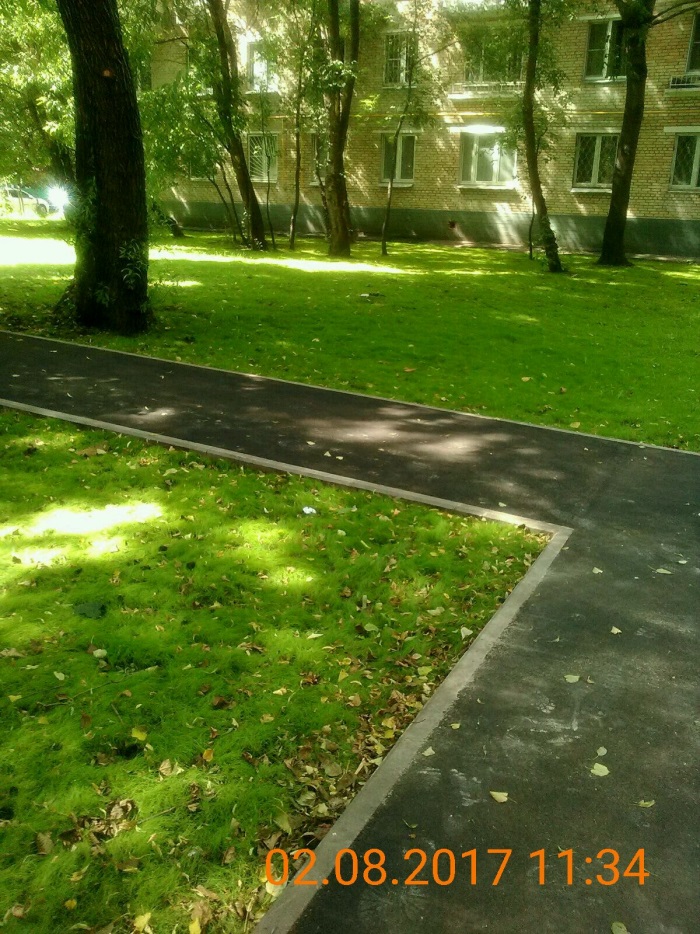 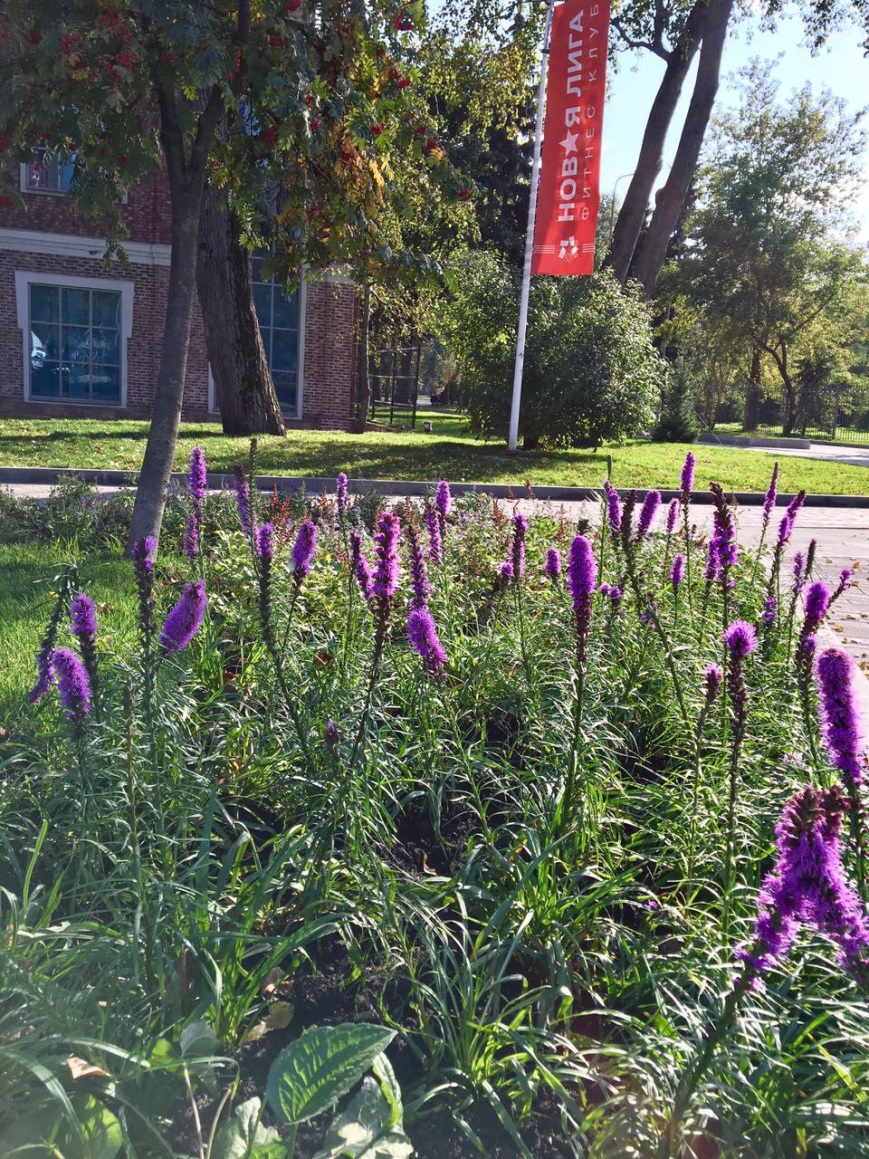 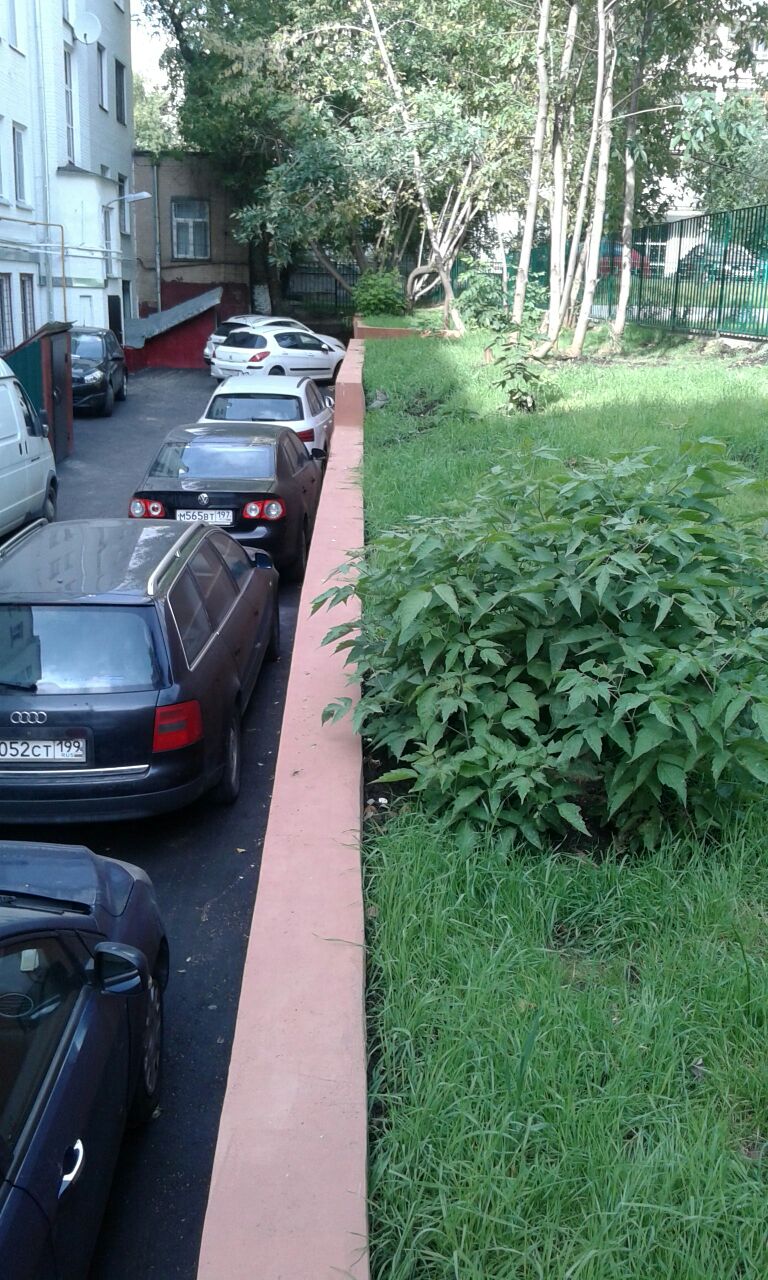 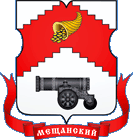 Проведение работ по подготовке к весне
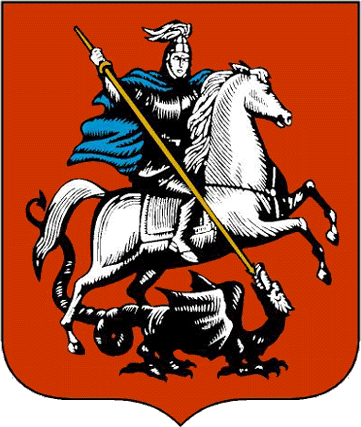 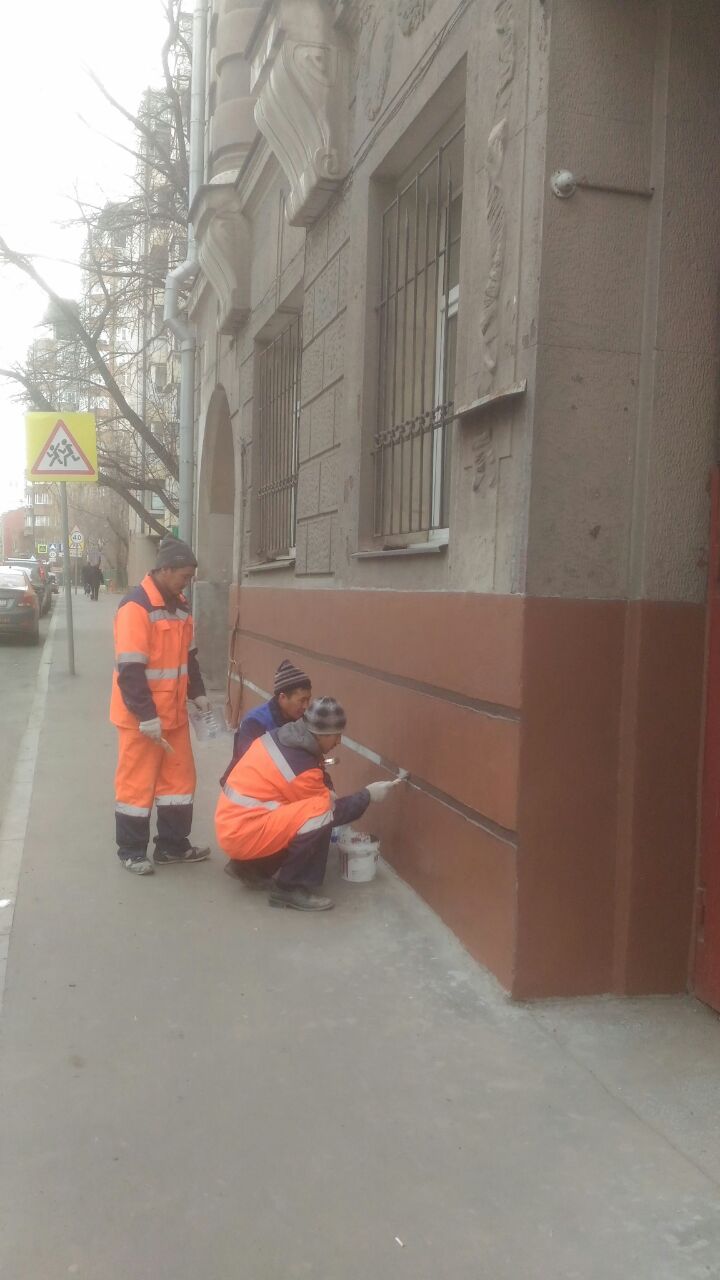 Гиляровского 19
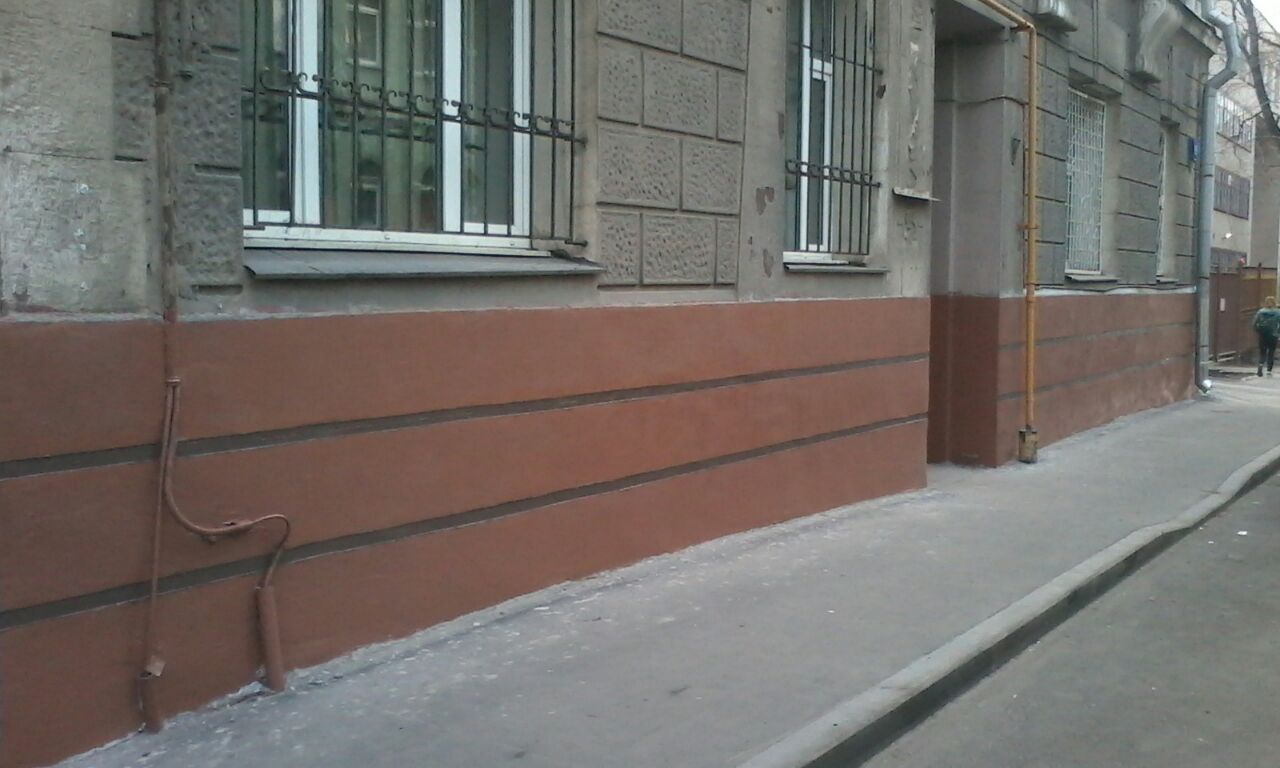 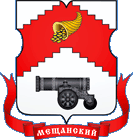 Проведение работ по подготовке к весне
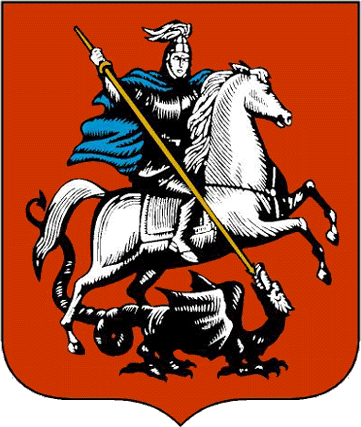 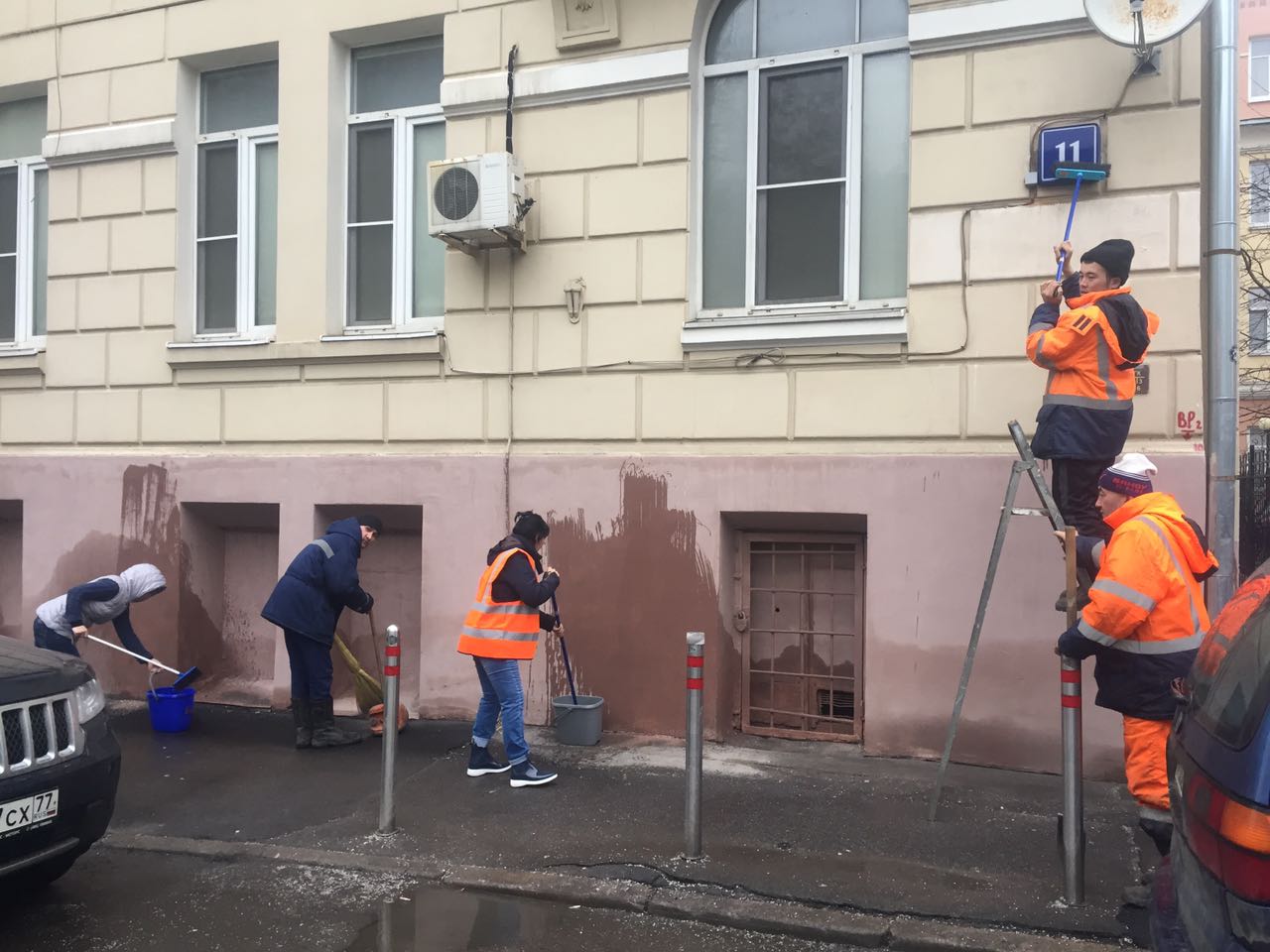 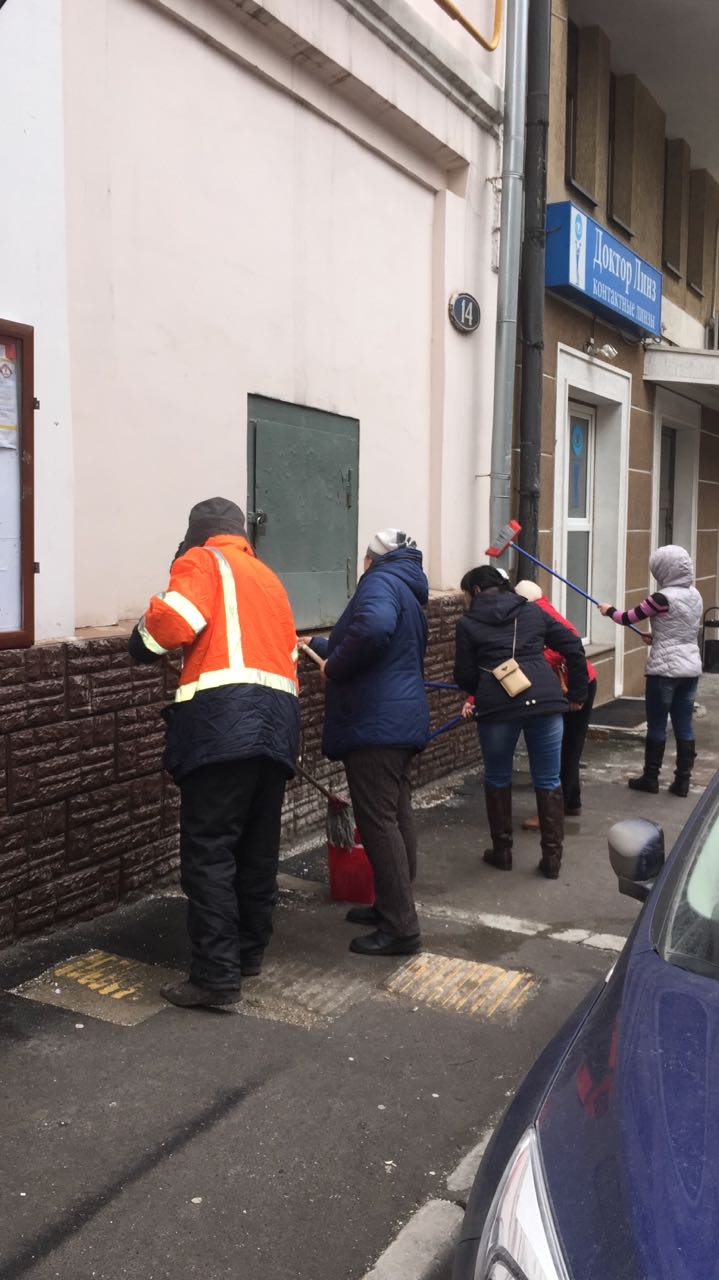 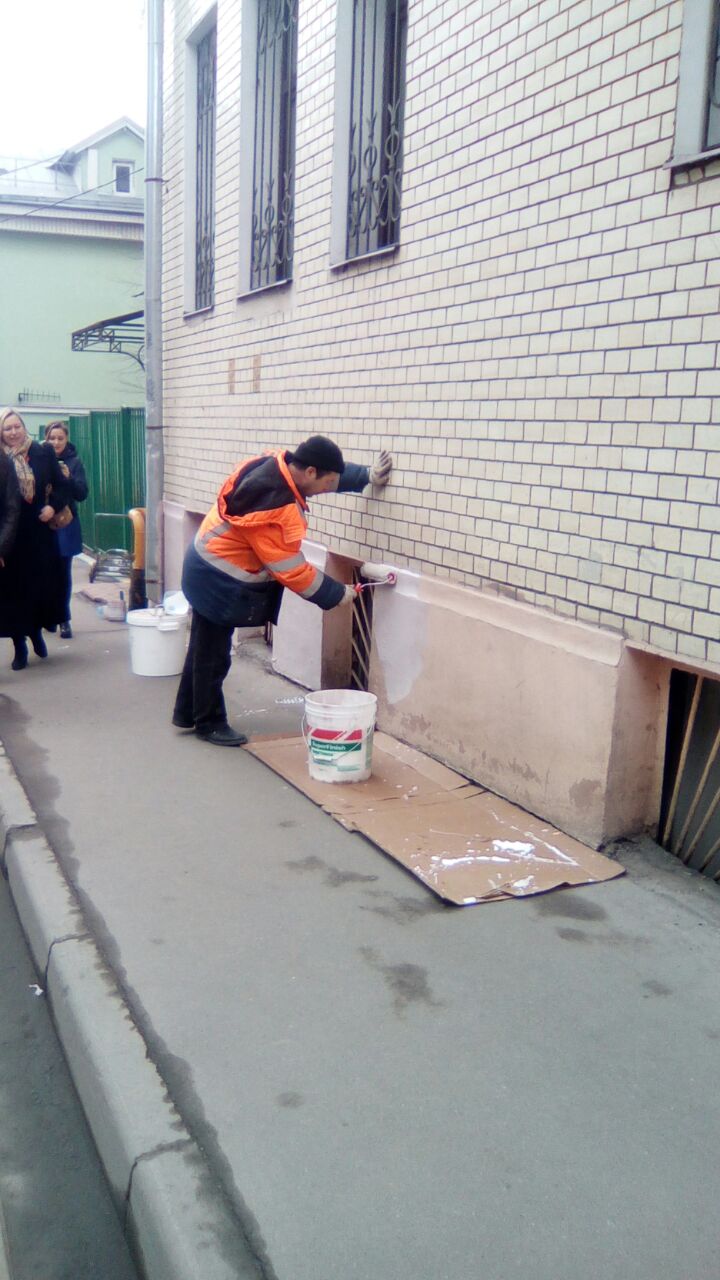 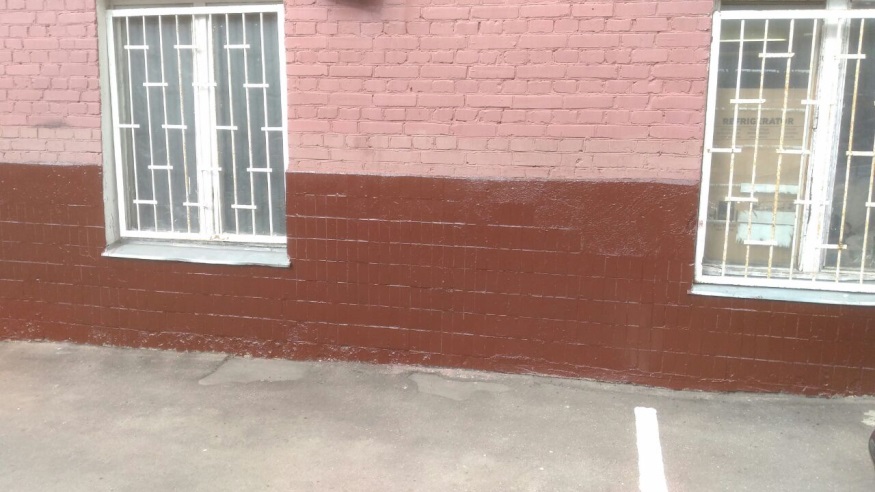 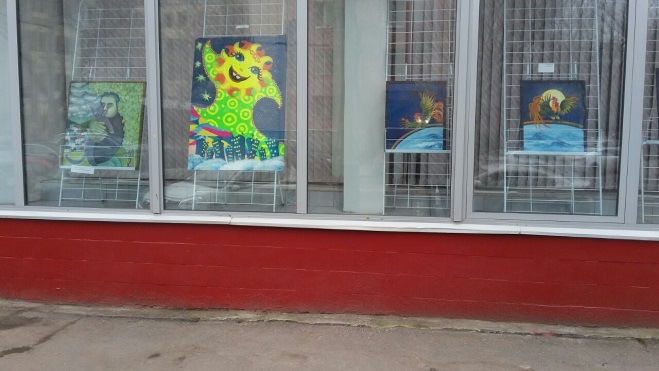 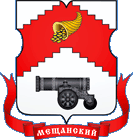 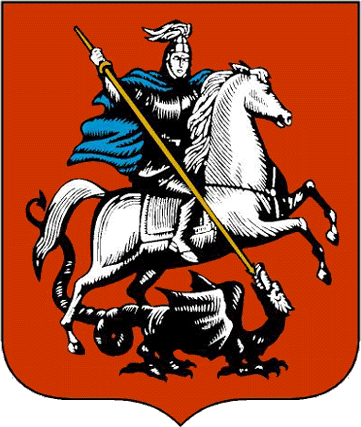 Участие в проведении месячников, субботников
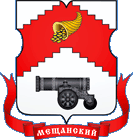 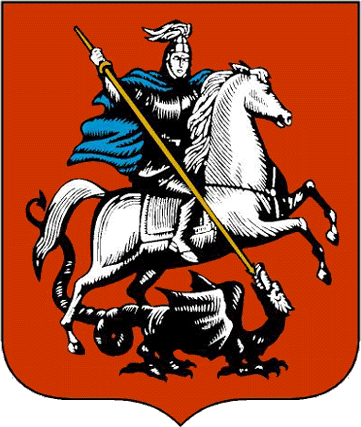 Участие в проведении месячников, субботников
В период проведения субботников выполнены следующие виды работ:
-	прогребание газонов 25га
-	устройство цветников 99 кв. м.
-	ремонт цоколей 100 строений
-	промывка цоколей и фасадов 2 строений
-	ремонт входных дверей 268 подъездов
-	ремонт освещения подъездов 10 подъездов
-	приведение в порядок подвальных и чердачных помещений 150 строений
-	ремонт и окраска малых архитектурных форм 62 ед.
-	покраска урн 410 шт.
-	текущий ремонт дорог  6095.5 тыс. кв. м
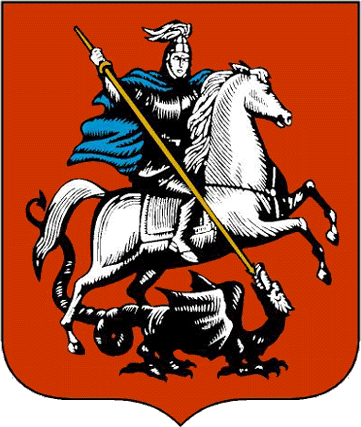 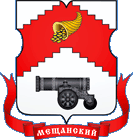 Управление МКД
Подготовка к весенне-летней эксплуатации
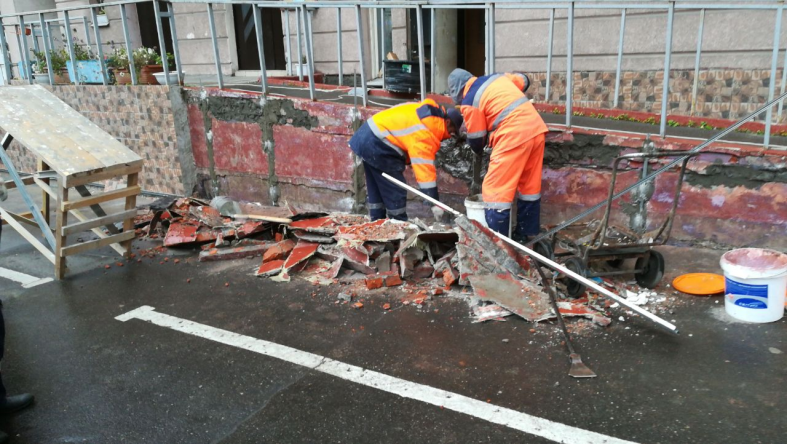 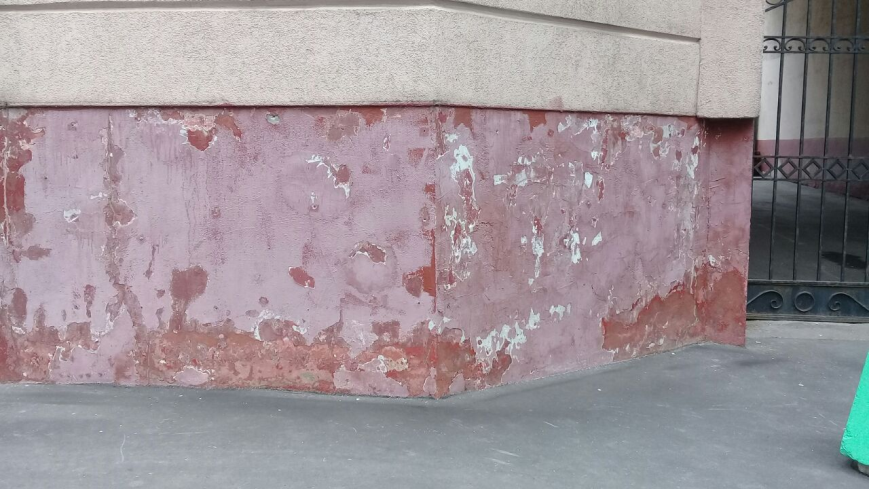 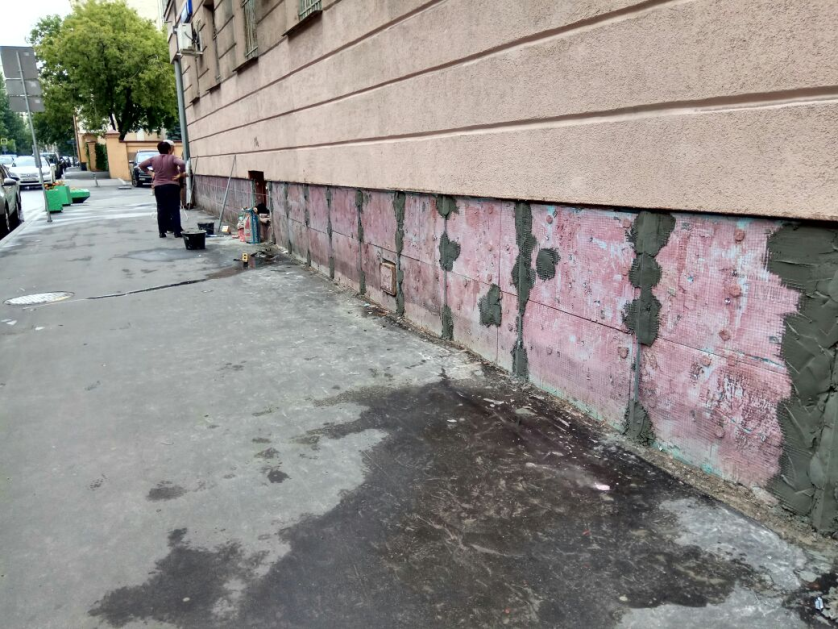 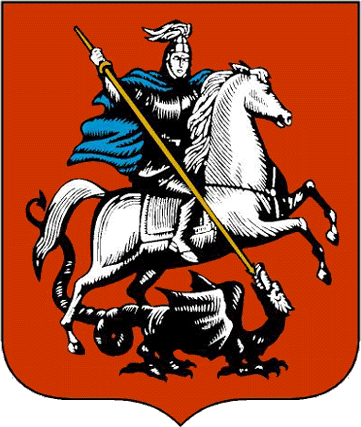 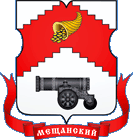 Управление МКД
Подготовка к весенне-летней эксплуатации
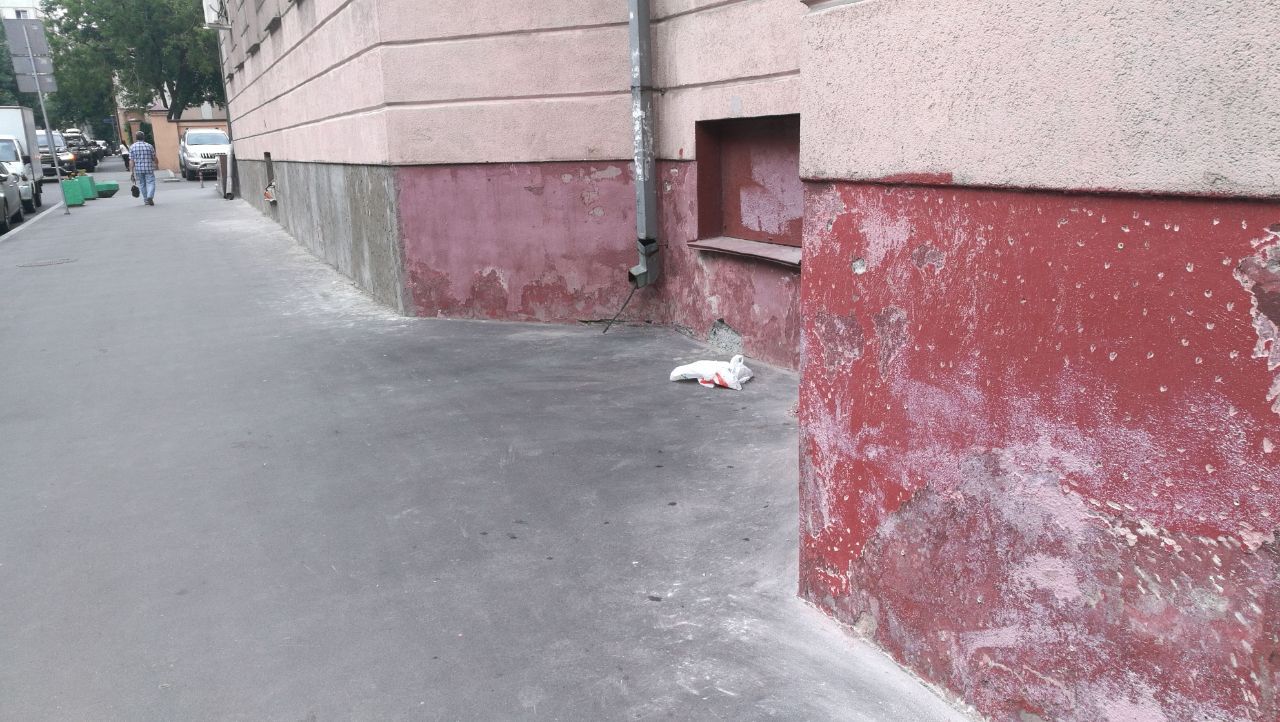 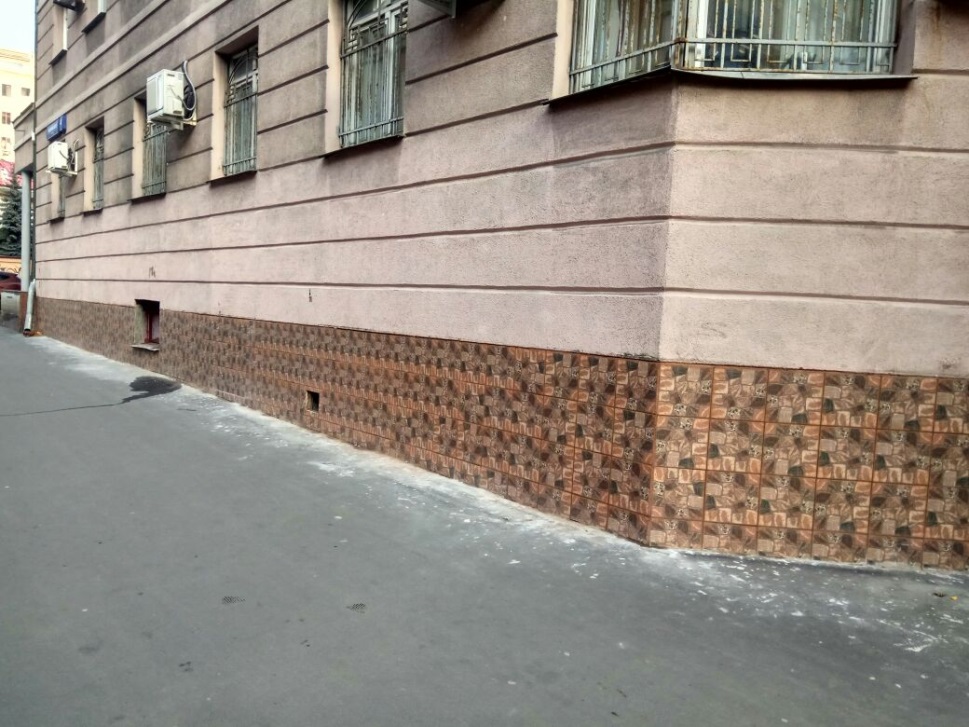 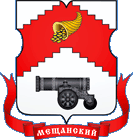 Ремонт подъездов
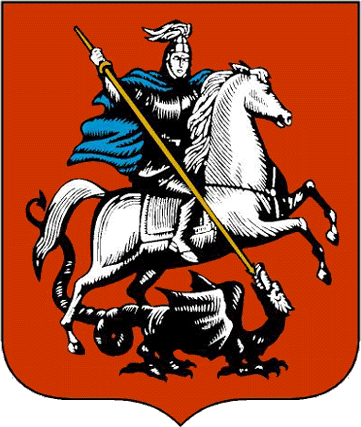 в 2018 году отремонтированы 29 подъездов
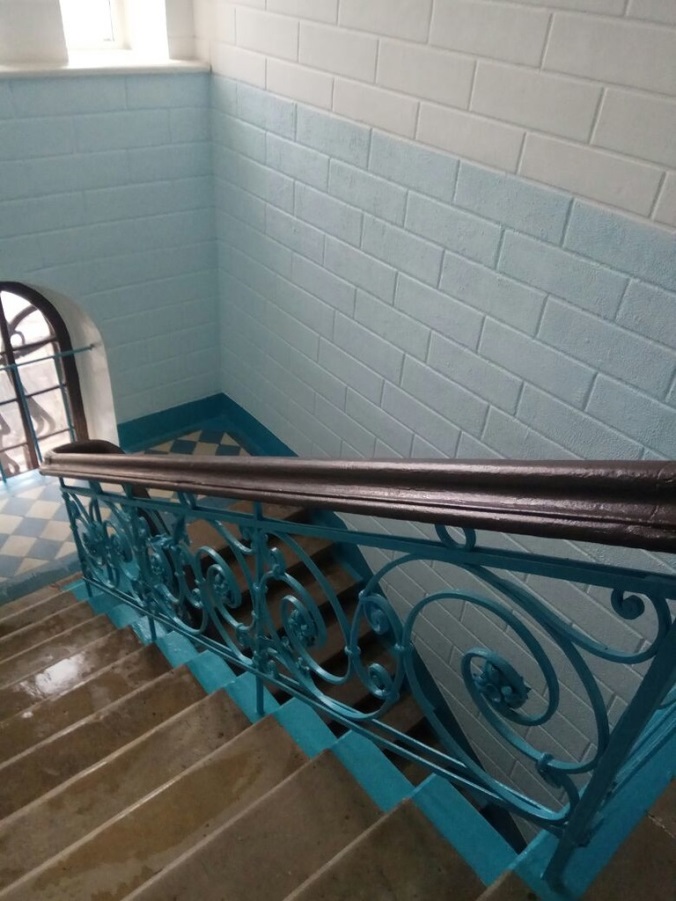 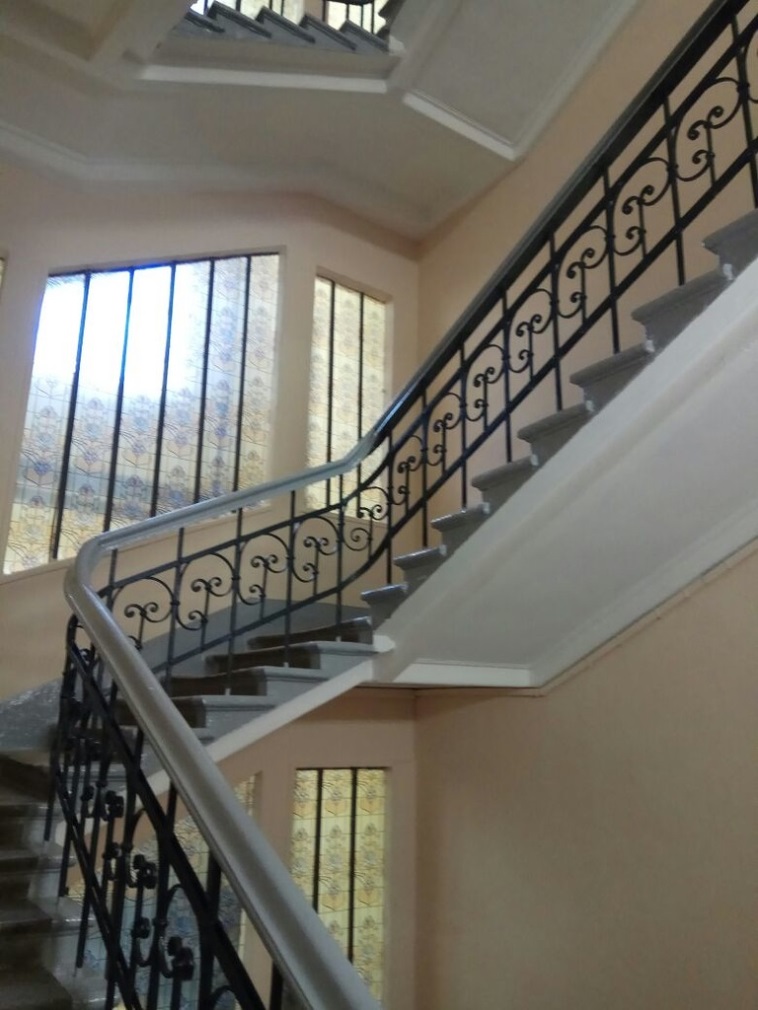 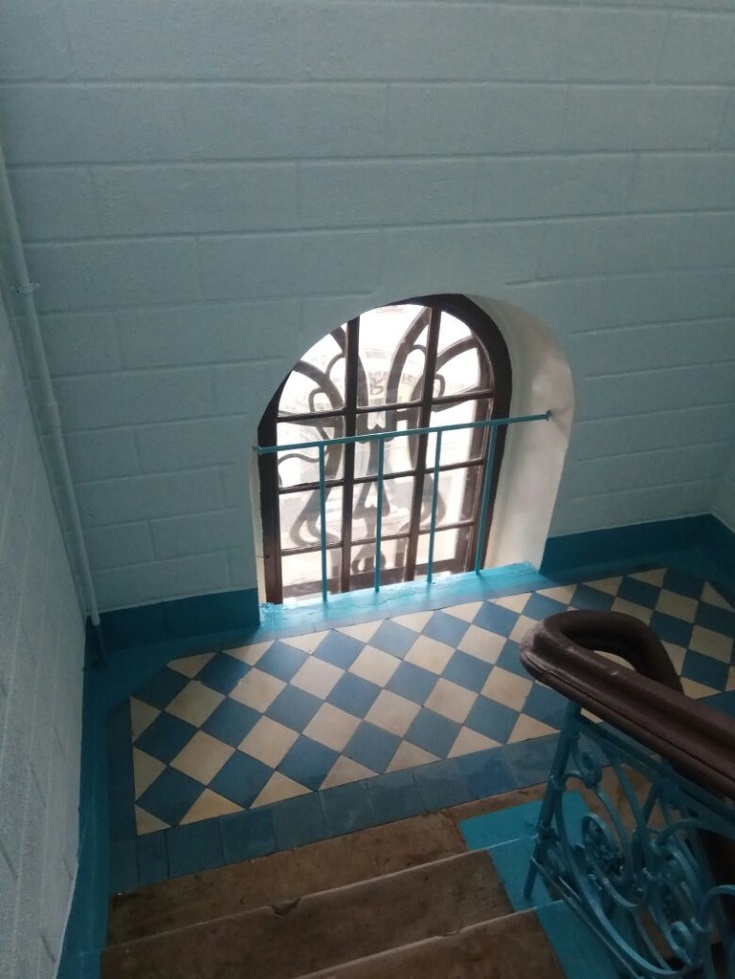 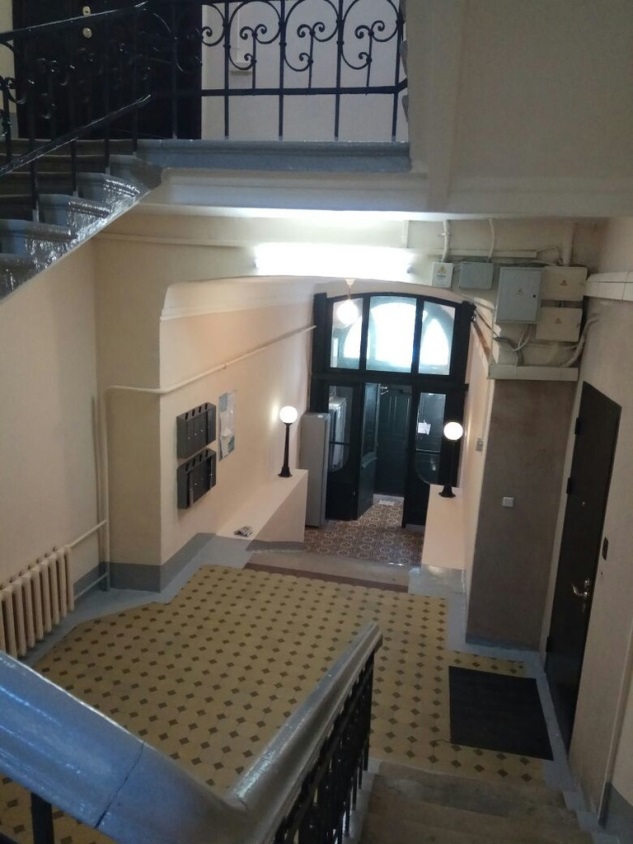 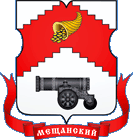 Промывка фасадов
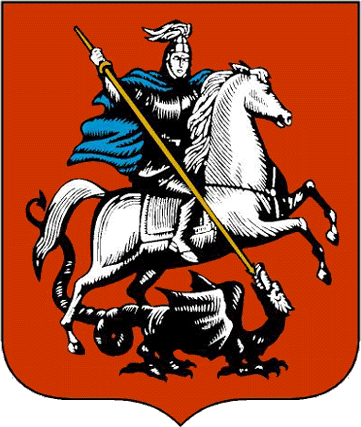 Проспект Мира 49
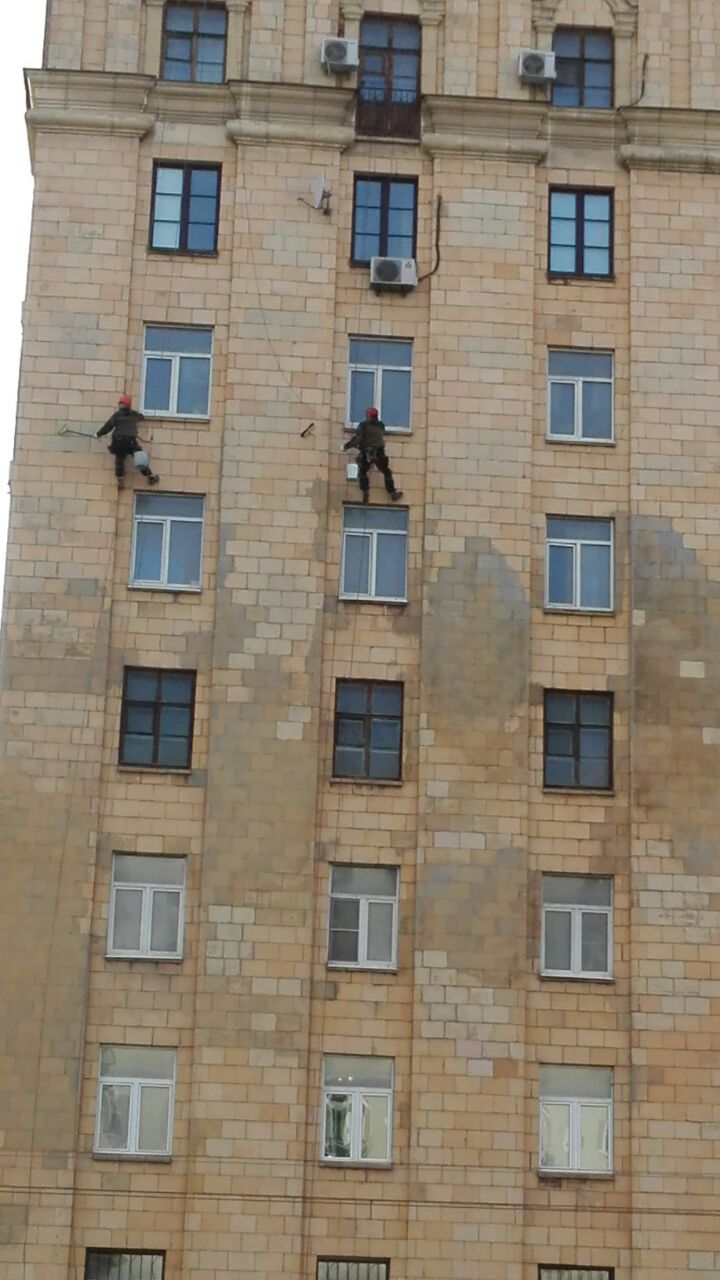 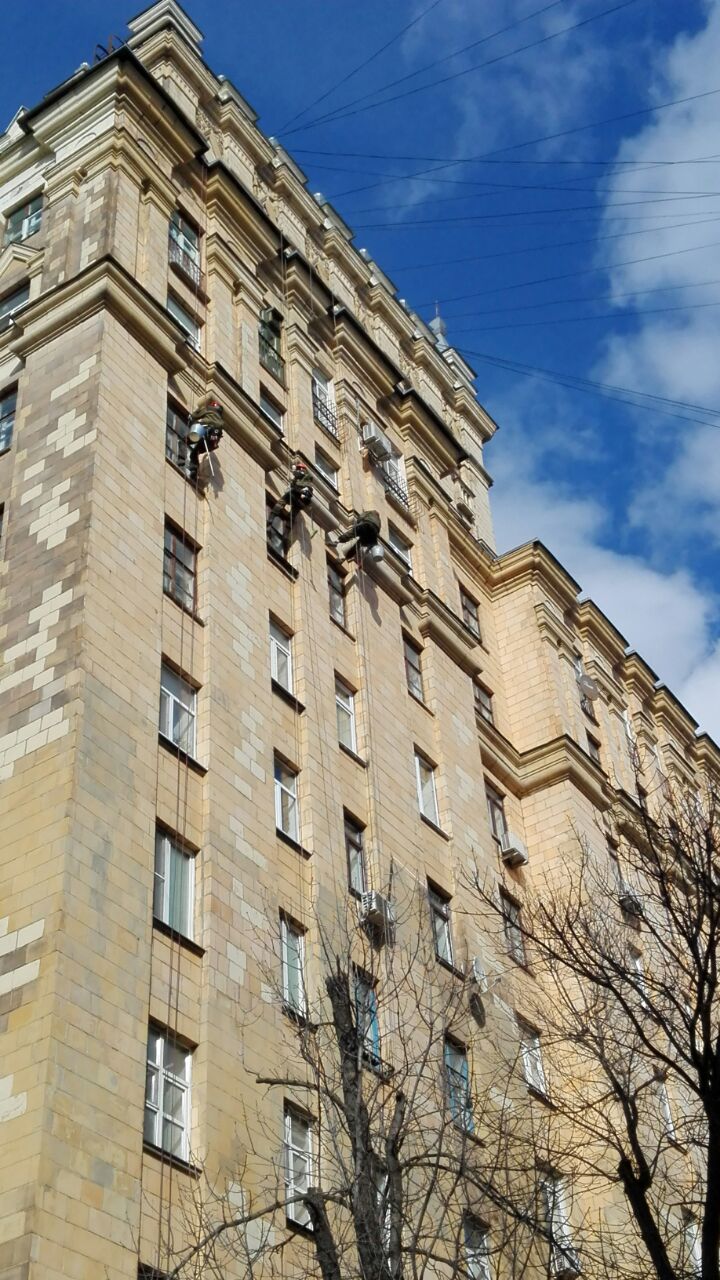 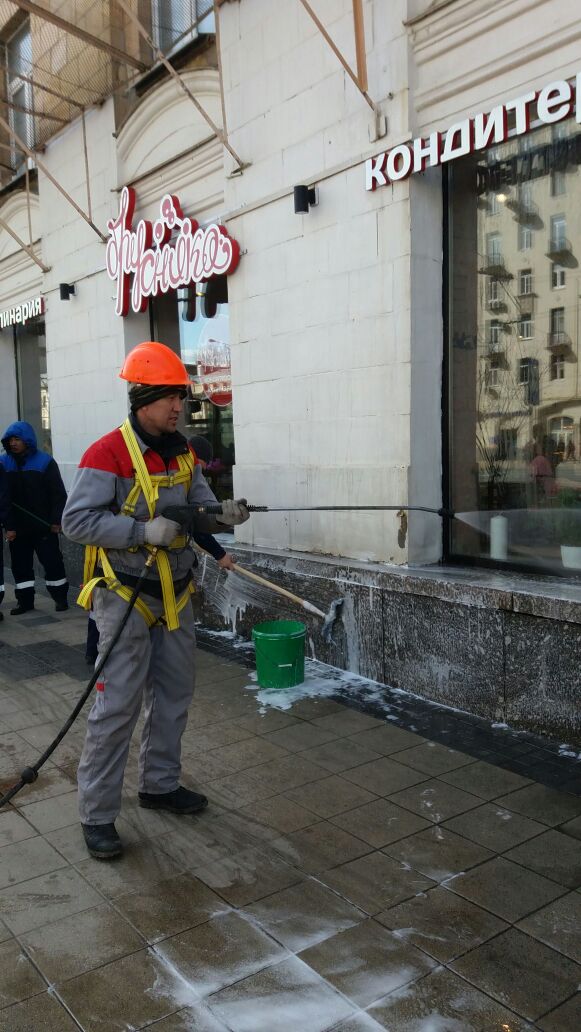 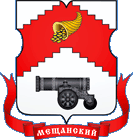 Промывка фасадов
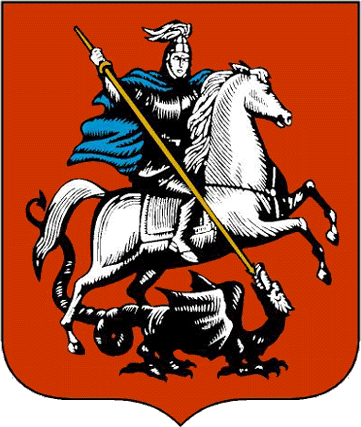 Сад. Сухаревская ул. дом 13/15
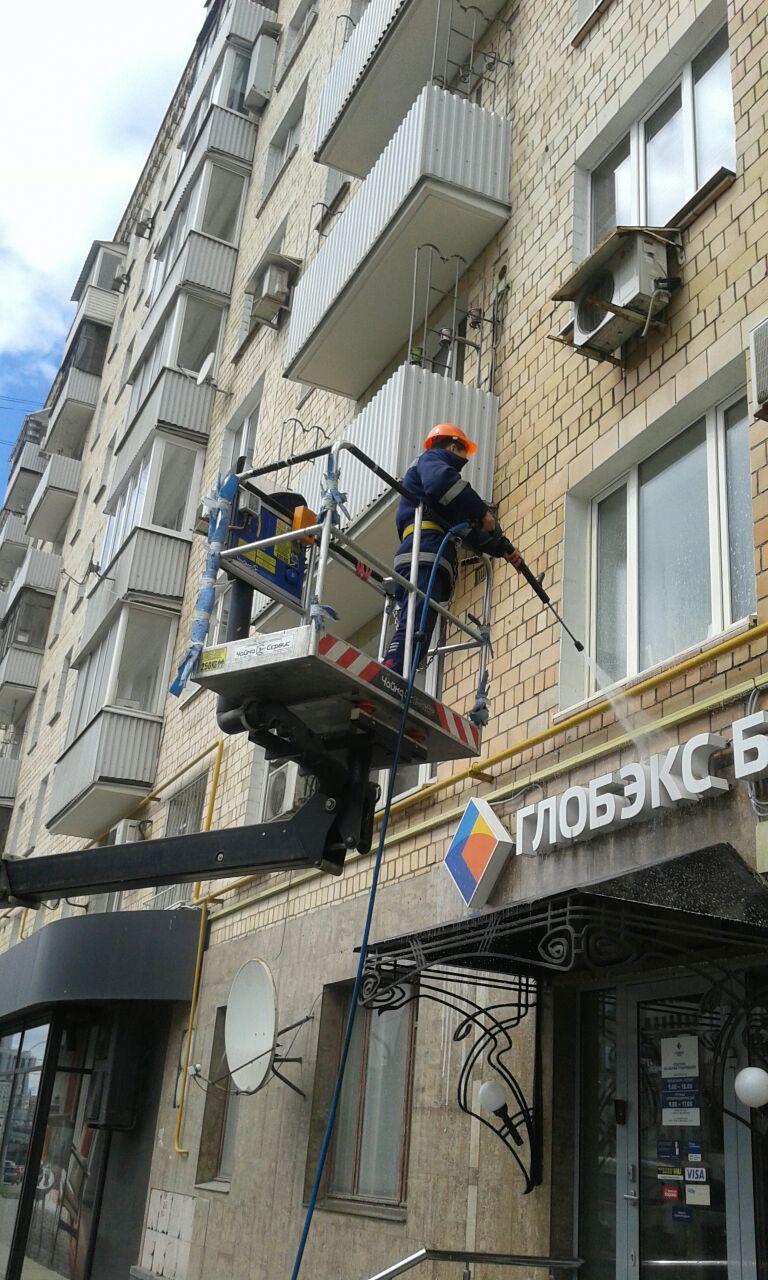 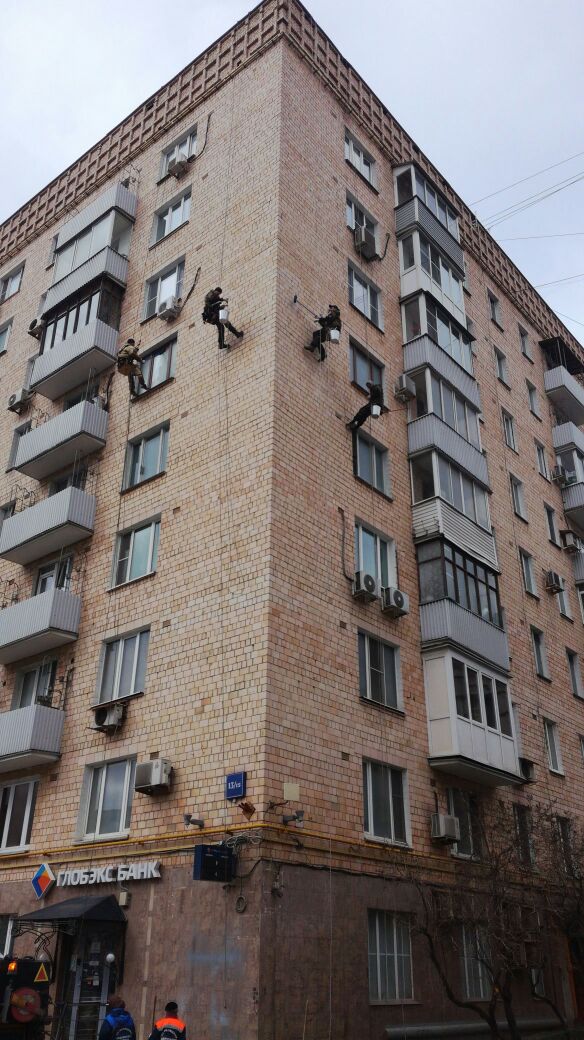 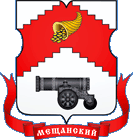 Капитальный ремонт
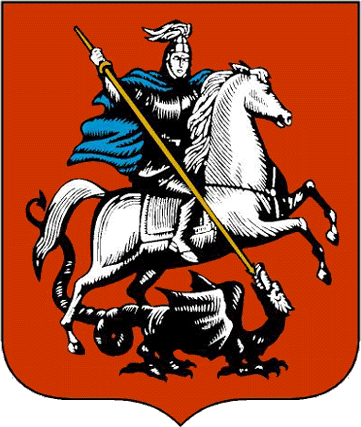 В 2017 году в рамках реализации программы капитального ремонта собственными силами ГБУ «Жилищник Мещанского района» выполняются работы по капитальному ремонту  4 МКД по следующим адресам:
Троицкая 6 
Дурова 3/13
Печатников пер 22
Глинистый пер 12
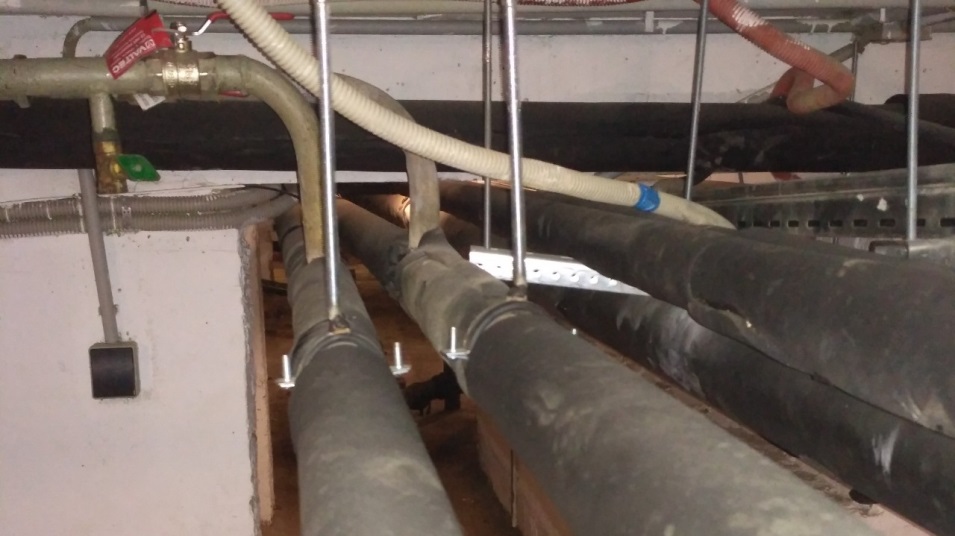 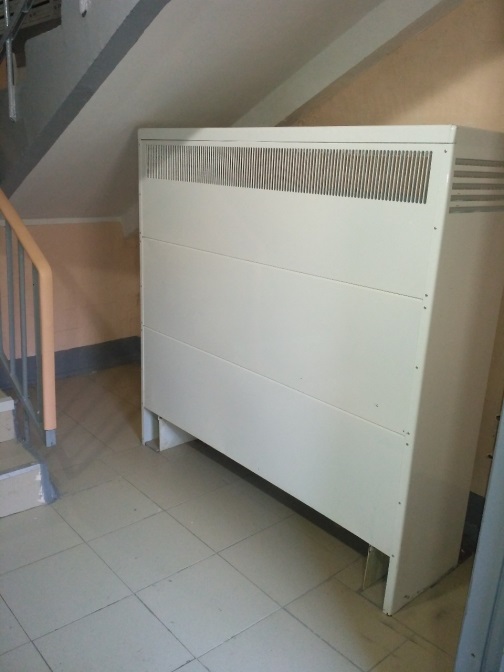 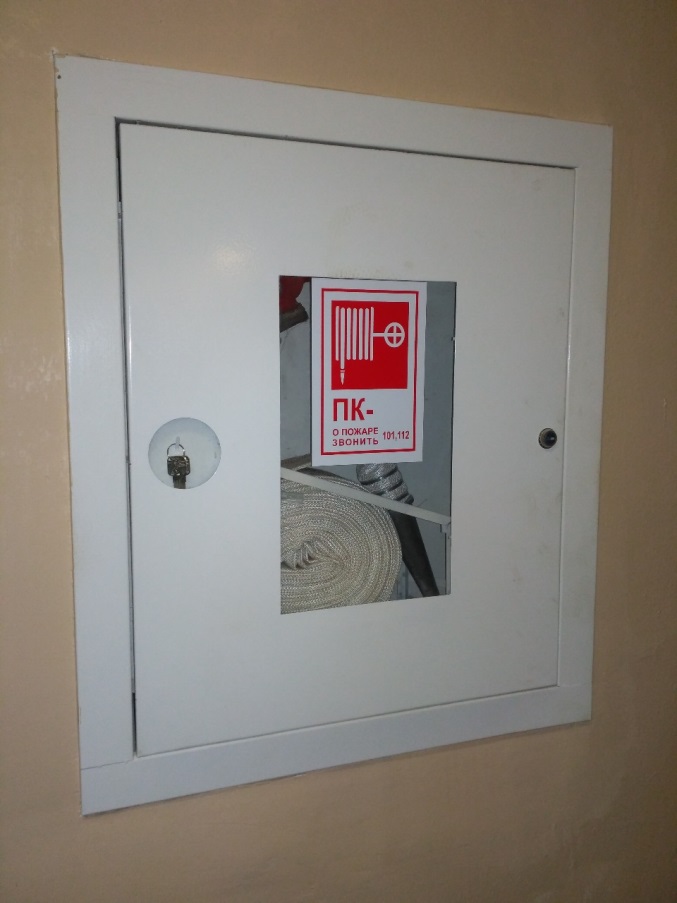 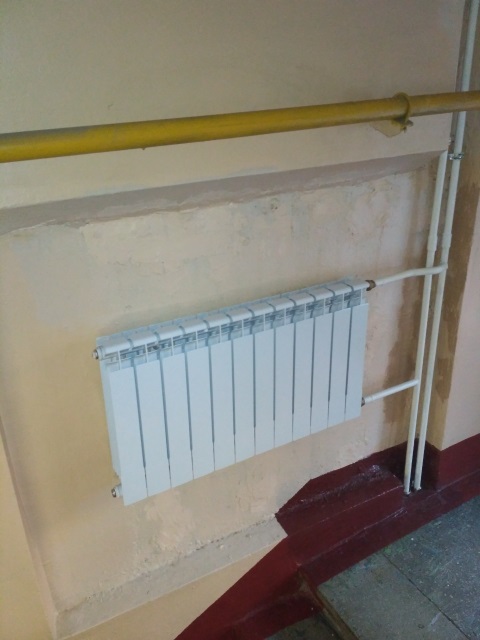 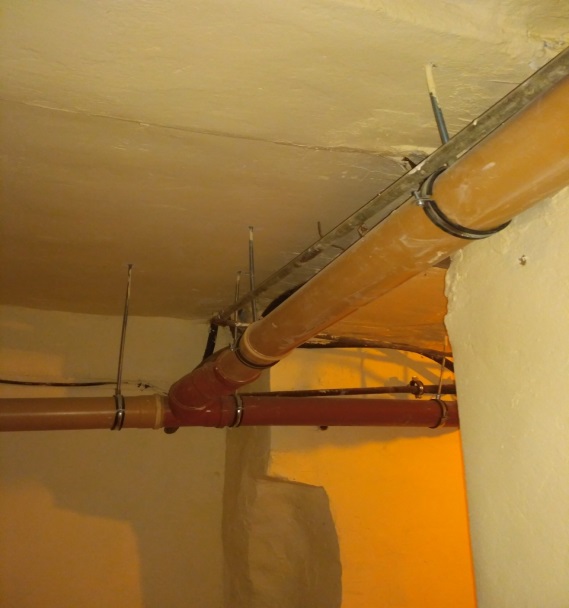 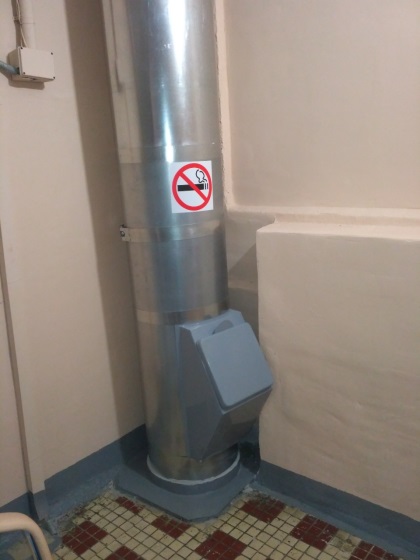 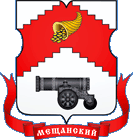 Ремонт и содержание ОДХ
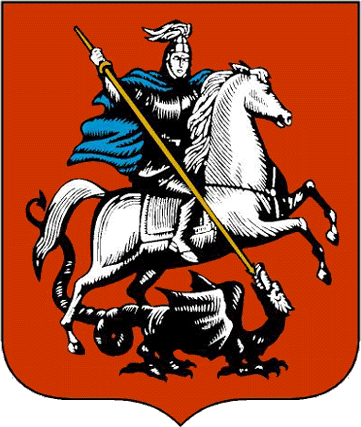 Текущий ремонт большими картами
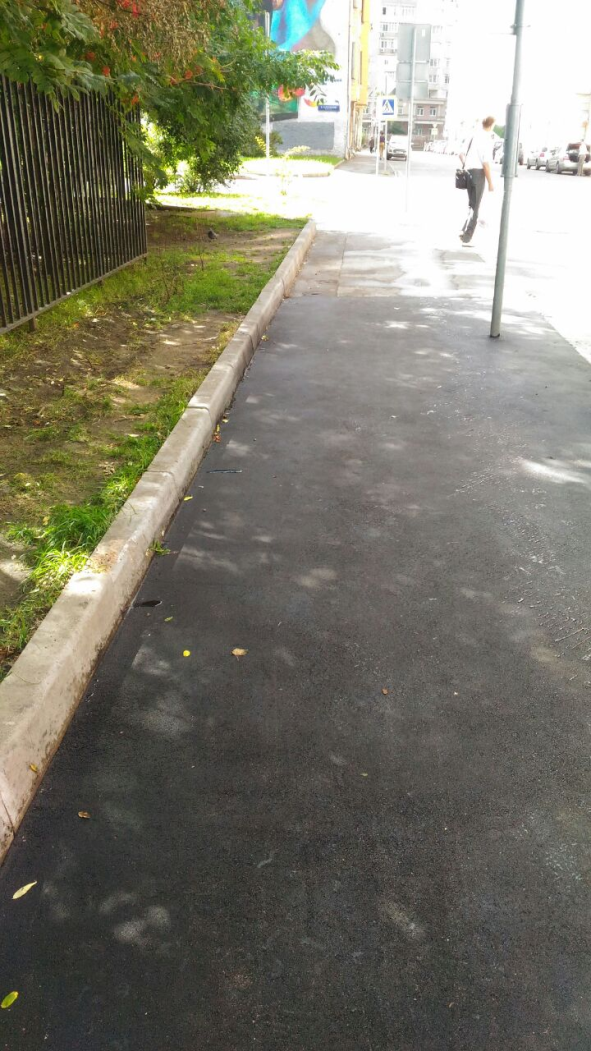 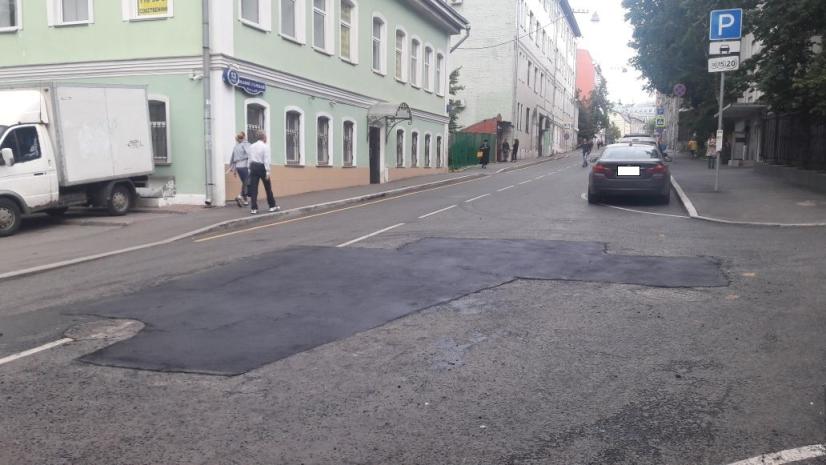 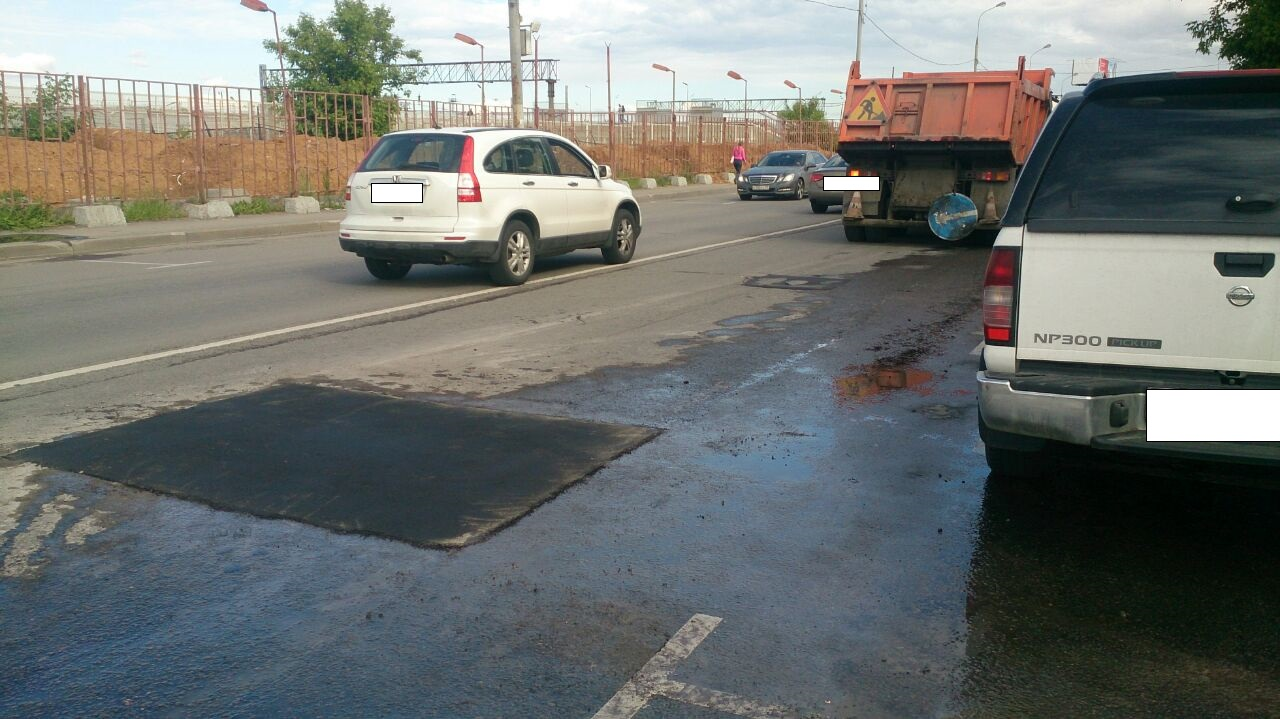 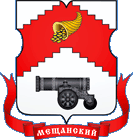 Ремонт и содержание ОДХ
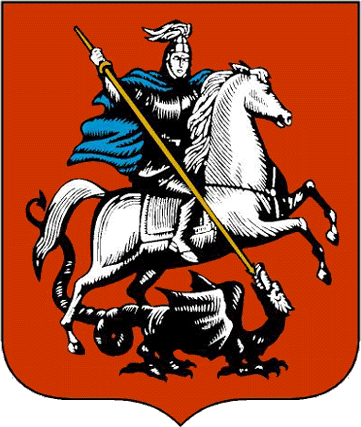 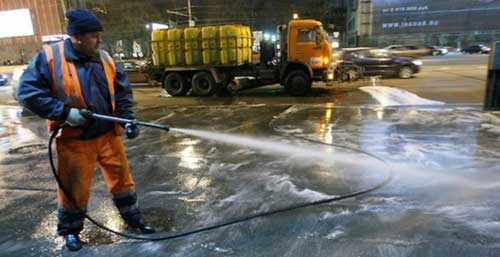 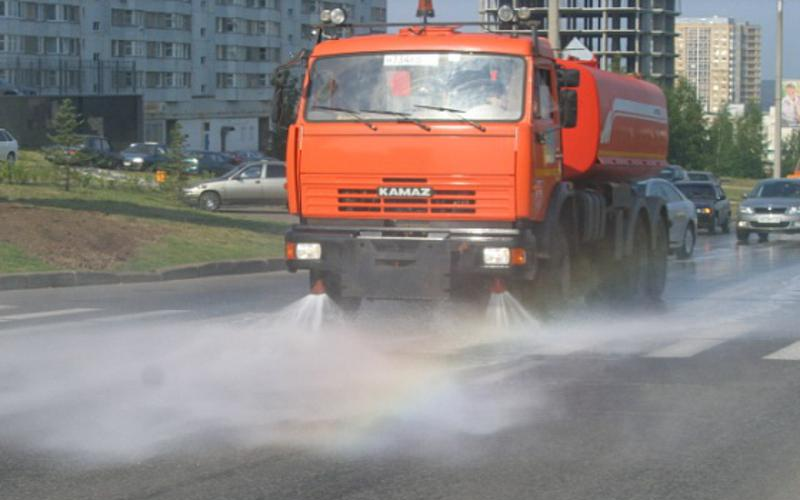